“Não vos conformeis com este século, 
mas transformai-vos pela renovação da vossa mente, para que experimenteis qual seja a boa, agradável e perfeita vontade de Deus” (Romanos 12:2).
Verso para memorizar
➙ A Palavra de Deus manda que Seu povo não se conforme “com este século” (Rm 12:2). 

➙ Pouquíssimas pessoas, ricas ou pobres, estão fora do alcance do materialismo, inclusive os cristãos.
3
Temos      objetivos:
1
O que é materialismo?
☛ Amar nossos bens mais do que a Deus, que nos concede
os bens! ☚
➙ Não há nada de errado em ser rico, nem mesmo em trabalhar com empenho para prosperar afim de prover sustento e conforto para si e para a família.

➙ Mas quando o dinheiro ou sua busca passam a abranger todas as coisas, caímos na armadilha do diabo e nos conformamos “com este século”.
➙ O dinheiro é uma máscara por trás
da qual Satanás se esconde para garantir nossa lealdade.

➙ Bens podem ser valiosos, mas seu valor não deve nos possuir:

“Quem ama o dinheiro jamais dele se farta; e quem ama a abundância nunca se farta da renda” (Eclesiastes 5:10)
“Quem não gosta de possuir coisas?
Mas, e se as coisas também nos possuirem?
Como podemos nos proteger da tentação de amar nossos bens, em vez de amar Aquele que nos concede as bênçãos materiais?
Resposta
“Digo, porém: andai no Espírito e jamais satisfareis а concupiscência da carne”
(Gálatas 5:16).
➙ Talvez poderíamos dizer o seguinte: aqueles para quem o dinheiro, ou o desejo pelo dinheiro, torna-se uma realidade que consome todas as suas energias devem, na verdade, calcular o custo. 

“Que aproveita ao homem ganhar o mundo inteiro e perder a sua alma?” (Marcos 8:36).
O materialismo, como o definimos aqui, ocorre quando o desejo por riquezas e posses se torna mais importante e valioso do que as realidades espirituais.
2
Como nos tornamos materialistas?
☛ Quer sejamos ricos quer pobres, o desejo de possuir
as coisas pode desviar a mente do que realmente
importa e fazer com que nos concentremos,
em vez disso, no que é apenas temporal, fugaz
e que resultará em morte eterna. ☚
➙ O materialismo não seria tão eficaz se não fosse pela sensualidade sutil (e às vezes não tão sutil) embutida na propaganda.

➙ A sensualidade é a técnica publicitaria mais poderosa, mas ela age como veneno para a maioria dos cristãos que estão lutando contra os perigos do materialismo.
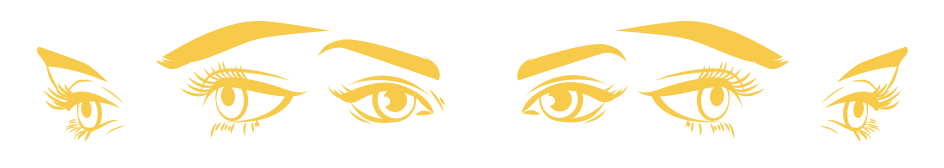 Cuidado com o que seus olhos veem!
Ler Mateus 6:22-23
➙ Olhamos para o anúncio e nos vemos, não apenas com o produto, mas realmente como as pessoas daquele anúncio publicitário. A propaganda é feita para gerar o desejo de ter, fazer ou ser alguma coisa ou alguém melhor do que somos agora!
O primeiro materialista foi Lúcifer!
➙ Ler Ezequiel 28:17
➙ Lúcifer enganou a si mesmo, julgando-se superior ao que ele realmente era. Reivindicando direitos que não possuía.
Cobiça e engano próprios eram dois traços do coração
caído de Lúcifer.
➙ Esses textos sobre a queda de Lúcifer nos revelam, em muitos aspectos, que o narcisismo é o pecado original, definido pelo dicionário como “fascínio exagerado para consigo mesmo; amor próprio, vaidade”

➙ O amor ao dinheiro promove o excesso de confiança e uma postura de egocentrismo e presunção.
➙ Isso ocorre porque o materialismo incute nas pessoas que têm grandes posses um elevado, e falso, senso de importância.
3
Como vencer o materialismo?
☛ De que maneira a vitória sobre o egoísmo promove a vitória sobre
o materialismo?  ☚
Ler Romanos 12:3
O antídoto é:
“não por força nem por poder, mas pelo Meu Espírito”
(Zacarias 4:6).
➙ O materialismo não pode resistir ao domínio do Espírito Santo quando nos entregamos a Deus e decidimos, por Sua graça, não deixar que o amor ao dinheiro governe nossa vida.
➙ O materialismo nos oferece uma identidade semelhante às nossas posses. Em outras palavras, nós nos definimos com base no que possuímos e nos bens deste mundo que podemos comprar.
➙ O materialismo não pode resistir ao domínio do Espírito Santo quando nos entregamos a Deus e decidimos, por Sua graça, não deixar que o amor ao dinheiro governe nossa vida.
➙  O materialismo é uma forma de desordem de identidade. Isso significa que, para muitos de nós, nossa identidade se funde com nossos bens.
Por isso precisamos cuidar para onde e para quem estamos olhando e
querendo possuir!
Jesus disse:
“Eu Sou a videira, vós, os ramos (...); sem Mim nada podeis fazer” (João 15:5).
“Toda verdadeira obediência vem do coração. Desse procedia também a de Cristo. E se consentirmos, Ele de tal forma Se identificará com nossos pensamentos e ideais, dirigirá nosso coração e espírito em tanta conformidade com Seu querer, que, obedecendo-Lhe, não estaremos senão seguindo nossos próprios impulsos”
Ellen G. White, O Desejado de Todas as Nações, 668
Se olharmos e desejarmos a Cristo vamos possuí-lo como nosso maior bem, como Ele nos possui como seu maior bem! Assim seremos semelhantes a Ele como Ele se fez semelhante a nós!
Aplicação
☛ Deus concede bênçãos materiais para nossa alegria e também para o desenvolvimento do nosso caráter.

☛ Quando as usamos para honrá-lo e ajudar aqueles que Ele criou, somos abençoados. 

☛ Quando nos tornamos materialistas, perdemos essa benção.